Метод моделирования сказок как средство развития речи детей старшего дошкольного возраста
 
 
 
 
 
            автор: воспитатель МБДОУ 
      д/с №27 компенсирующего вида 
       г. Железнодорожный
                                                                      Безлепкина Лариса Ивановна
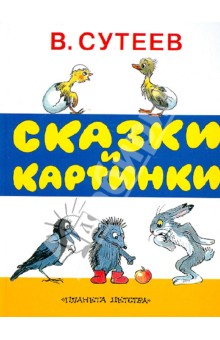 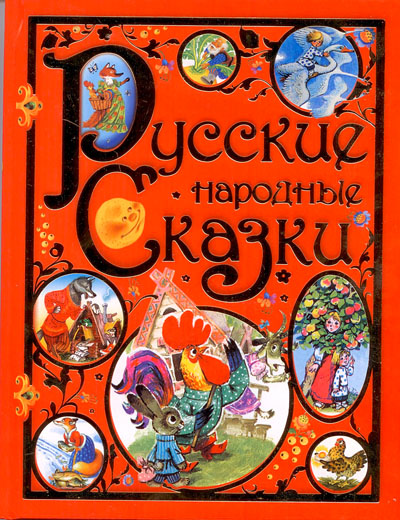 Цели:
Учить детей построению и использованию моделей для пересказа сказок и сочинения собственных историй, рассказов.

Развивать у детей речь посредством художественной литературы
Задачи:
Развитие словаря. Формирование грамматического строя речи. Развитие звуковой стороны речи. 

Формирование диалоговой речи. Обучение рассказыванию. 

Развитие мышления, воображения, памяти при отборе заместителей.
Символы – заместители -
Предметные картинки

Силуэтные изображения

Геометрические фигуры
Первый этап работы со сказкой
Цель:
 выделять главные события сказки
 абстрагироваться от мелких деталей и подробностей
 понимание принципа замещения: заместители обладают теми же свойствами и признаками, что и реальные объекты
Второй этап работы со сказкой
Цель: 
обучение  составлению историй, сказок с использованием наглядных моделей и схем,
 соблюдение последовательности действий сказки
Направления работы со сказкой:
Знакомство со сказкой;
Знакомство со средствами художественной выразительности;
Использование модели при пересказе  и сочинении сказок;
Представление воображаемой ситуации.
Сериационный ряд.
Цели:
развивать умение использовать заместителя для обозначения героев,
 понимать текст на основе построения наглядной модели
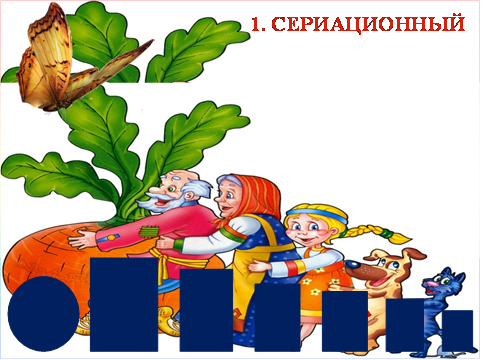 Двигательное моделирование.
Цель: развивать умение детей подбирать заместители по заданному внешнему признаку, учить строить двигательную модель.
Театрализованная деятельность:
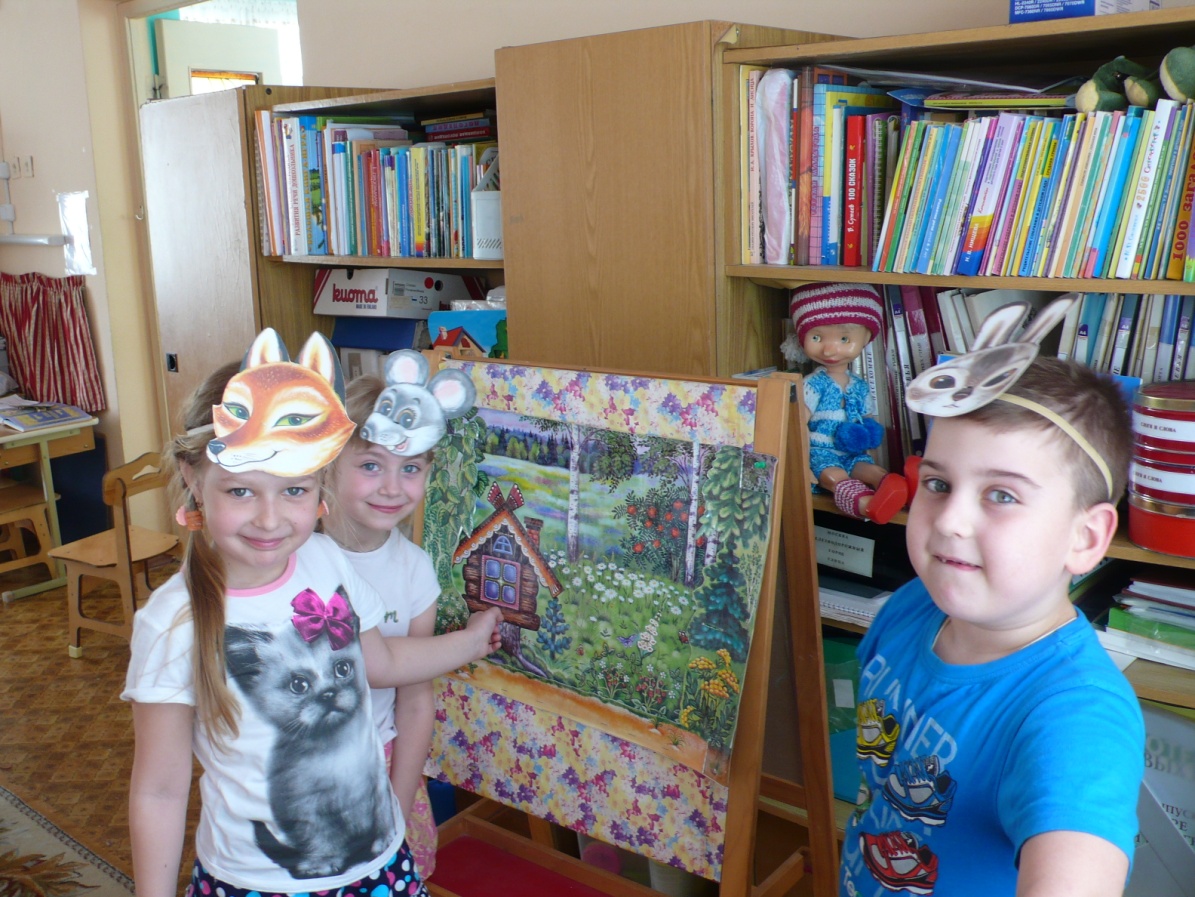 Временно – пространственная модель:
Цель: учить детей выделять основную сюжетную линию сказки, развивать умение составлять временно-пространственную модель, как наглядный план для рассказывания.
Временно – пространственная модель:
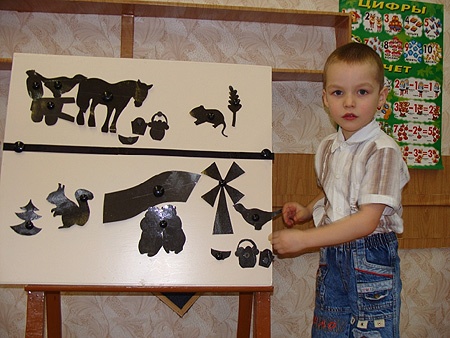 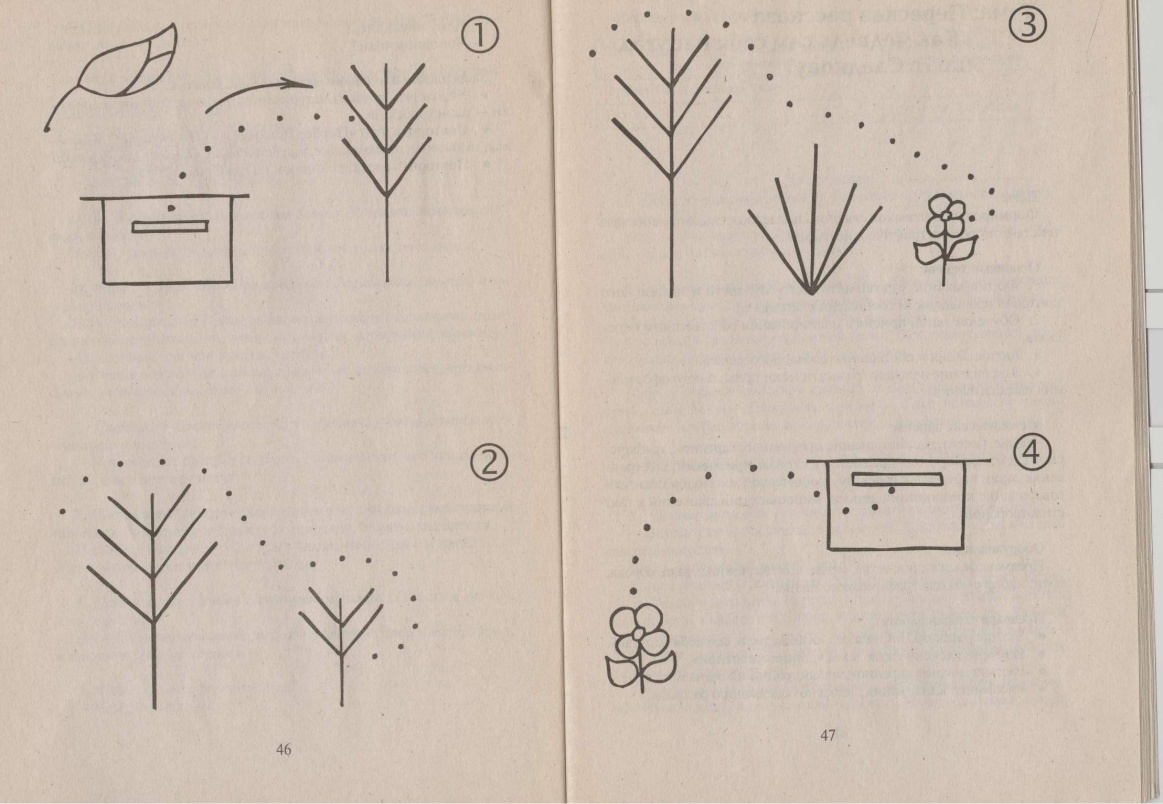 Этапы работы со сказкой:
Чтение сказок
Беседа
Рассматривание иллюстраций
Работа по сказкам в группе
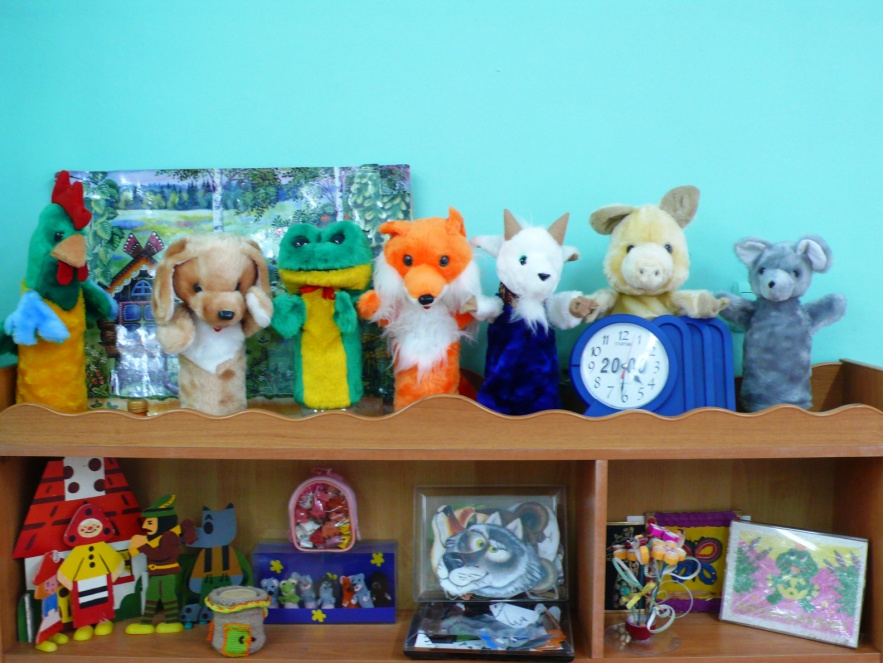 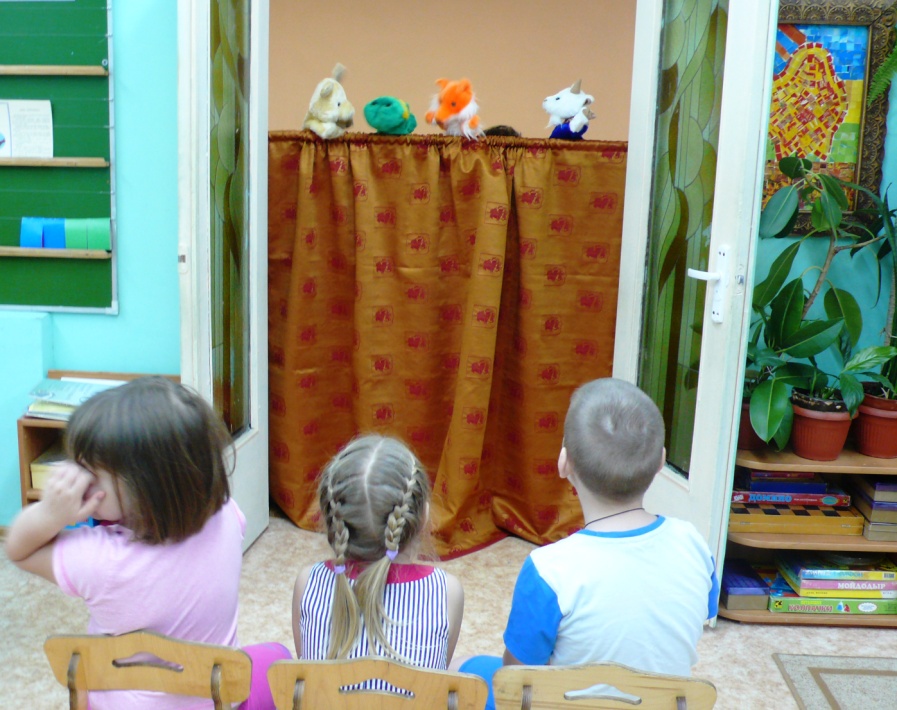 Работа по сказкам в группе
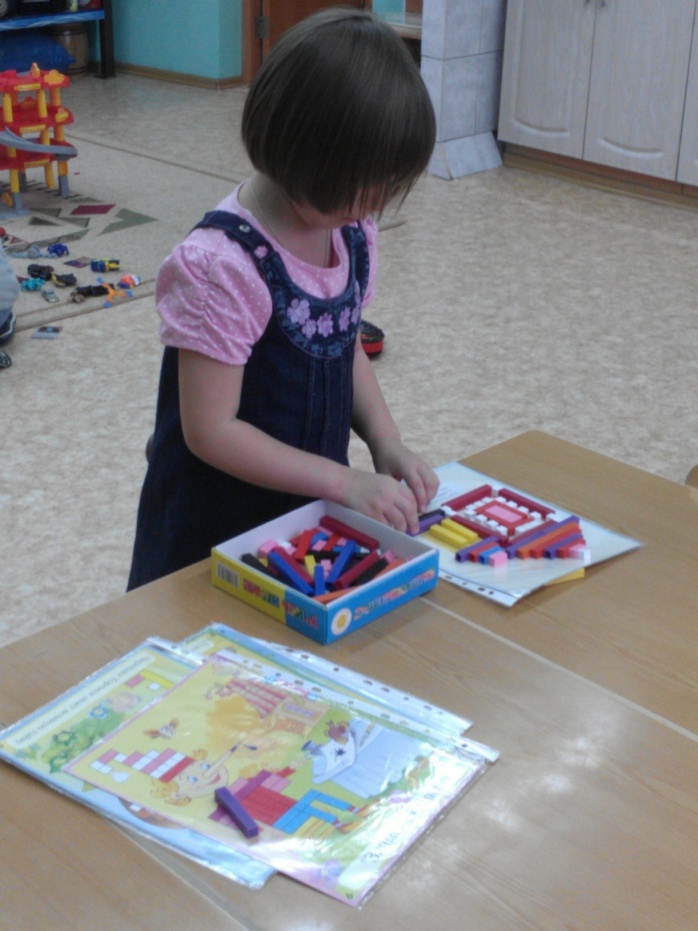 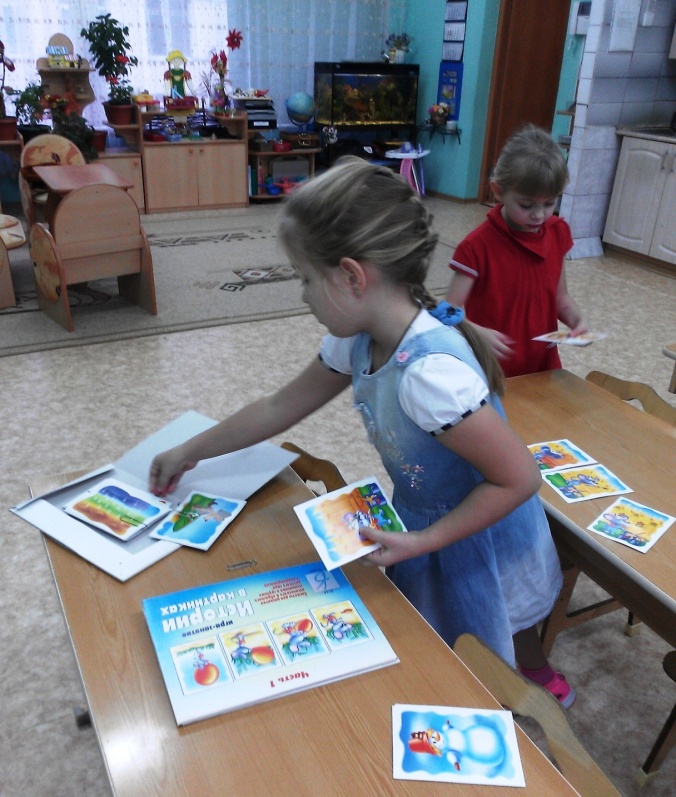 Работа с моделями: «ЗАЮШКИНА  ИЗБУШКА»
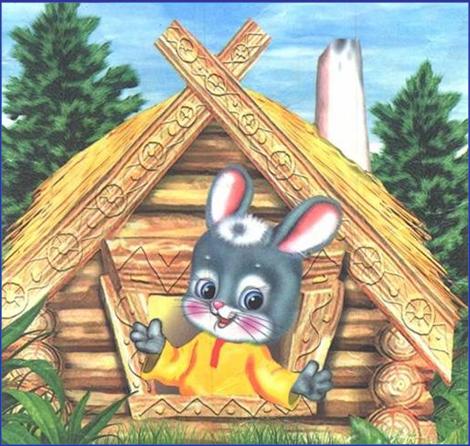 Работа с моделями:«ЗАЯЦ – ХВАСТА»
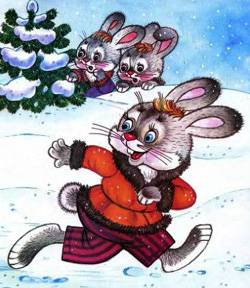 Работа с моделями:«ЛИСА И ВОЛК»
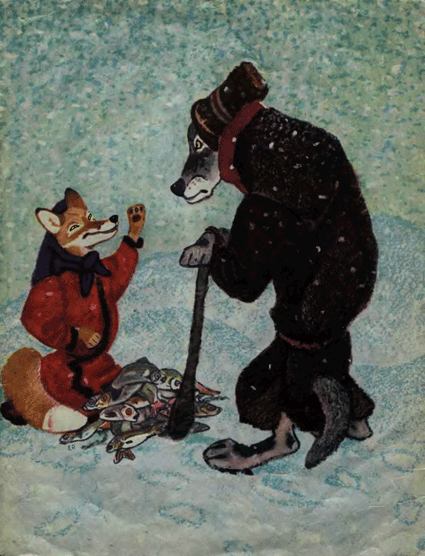 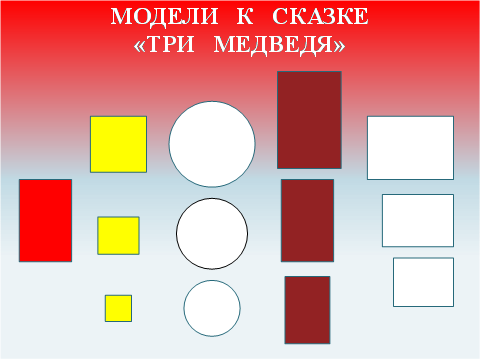 Метод моделирования с успехом можно применять в любой образовательной области:
Развитие культурно-гигиенических навыков

Рассказывание о временах года, животном,  растительном и предметном мире

Отгадывание и составление загадок

Заучивание стихов
Результаты:
У детей увеличивается круг знаний об окружающем мире, появляется желание пересказывать тексты, придумывать интересные истории, появляется интерес к заучиванию стихов, словарный запас выходит на более высокий уровень, дети преодолевают робость, учатся свободно держаться перед аудиторией.